Guided Pathways at Cañada College
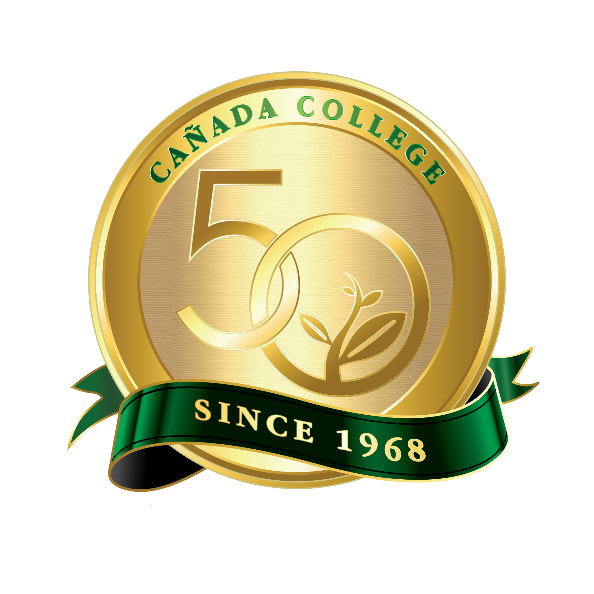 Decline of Hope Upon Entering CC’s
81% of entering community college students indicate they want to earn a bachelor's degree or higher

33% of entering students actually transfer to a four-year institution within six years 

Of those transferring, 42% earn a bachelors degree.  

14% of the entire cohort of entering community college students earns a bachelor's degree within six years

Horn & Skomsvold, 2011; Jenkins & Fink, 2016

Of first-time college students who enrolled in a community college in the fall of 2009, 38.1% earned a credential from a two- or four-year institution within six years 

National Student Clearinghouse Research Center, Shapiro & Dundar, 2015 

Developmental Course Pathways are long and often result in dropout before students reach gateway courses.
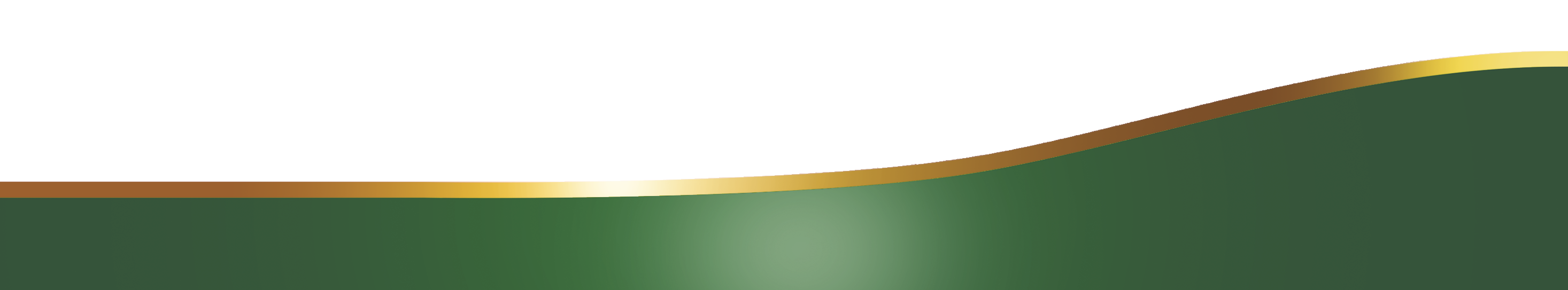 Guided Pathways at Cañada College
Completion Crisis
Students experiencing developmental education dropout at high rates before getting to gateway courses.
Students aren’t finishing on time.
Students are incurring higher debt.
Students are taking excess credits.
Students Need
Strong guided support.
Less optional opportunities.
Integrated career exploration throughout student lifecycle.
Opportunities to explore majors, programs, degrees, and certificates
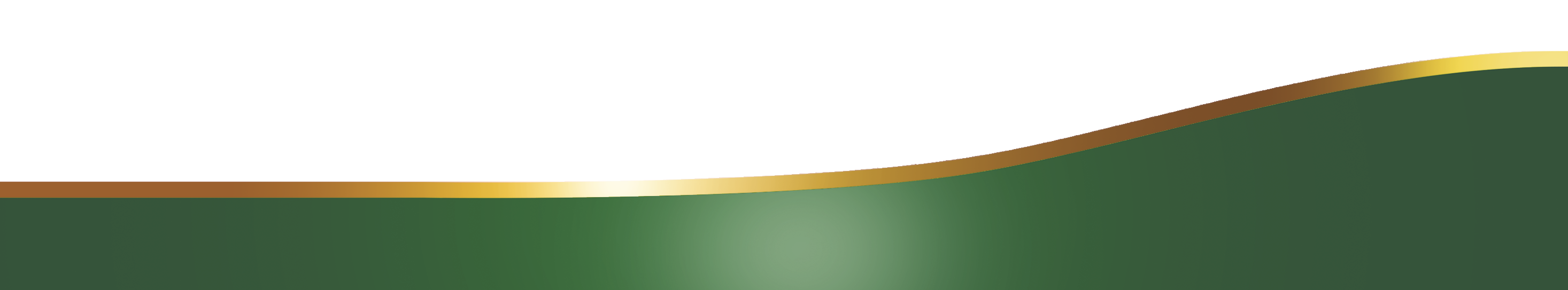 Excess Credits
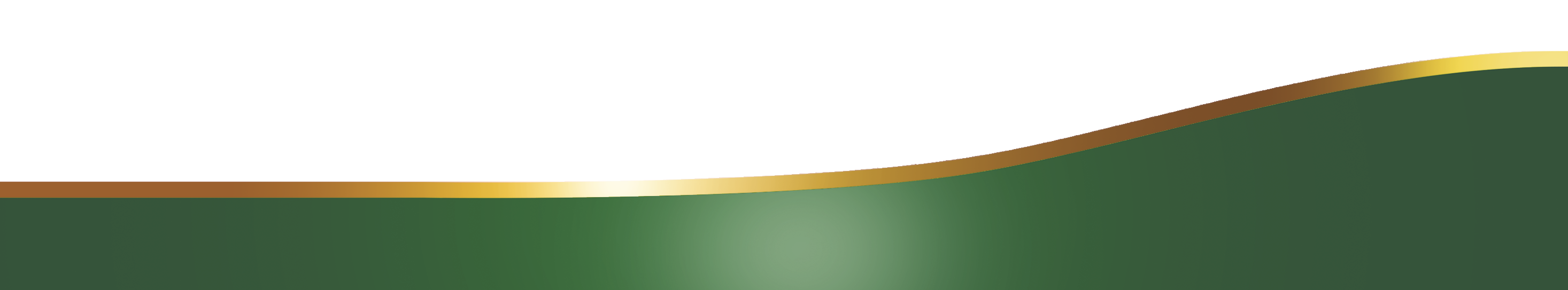 Development Education Pathways
Federal BPS (Beginning Postsecondary Students) data from 2009 indicate 68% of students beginning at public two-year colleges in 2003–2004 took one or more remedial courses in the six years after their initial college enrollment. 
At four-year public colleges, it was 40 percent.
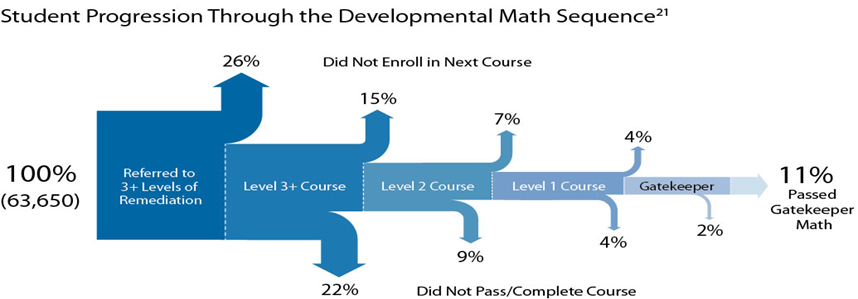 Chen & Simone, 2016
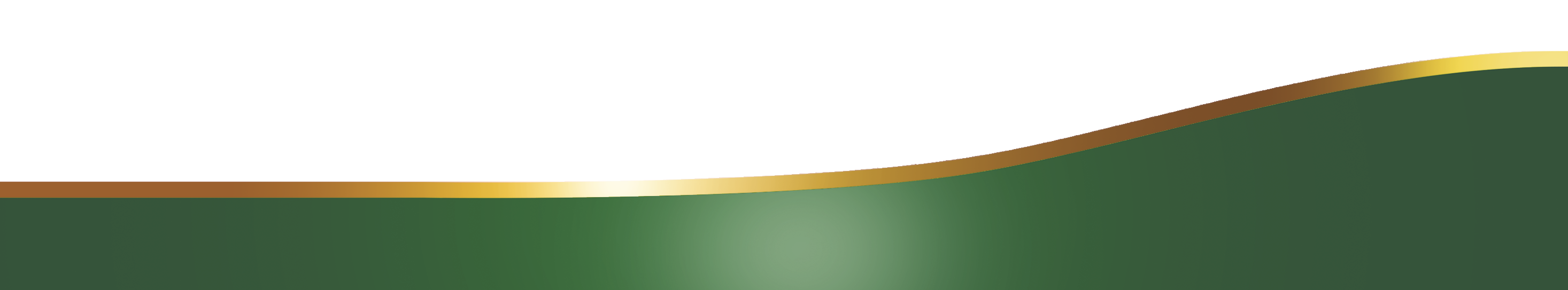 Excess Credits Impact
Student Learning
Degree and Transfer
Students are surprised to find that courses taken do not count towards credentials (Nodine et al 2012)
Completion
Students are not able to complete upon transfer because of loss of financial aid (Federal Aggregate Student Loan Limit=Associates +Bachelors)

Student Resources
Time
Longer time to complete increases cost of attendance (school and living expenses) 
Money
Additional credits Cost Students additional $8 billion
Cost to government $11B, potential federal student loan changes
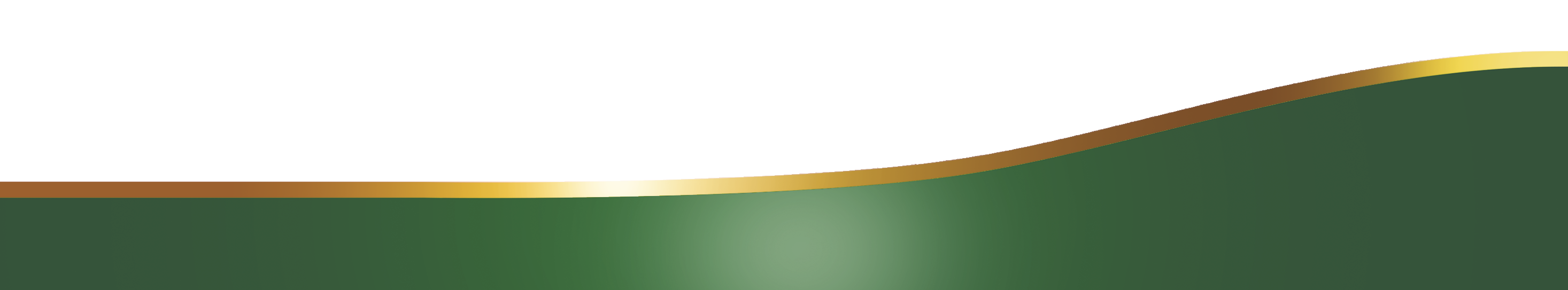 Typical CA CC Pathway
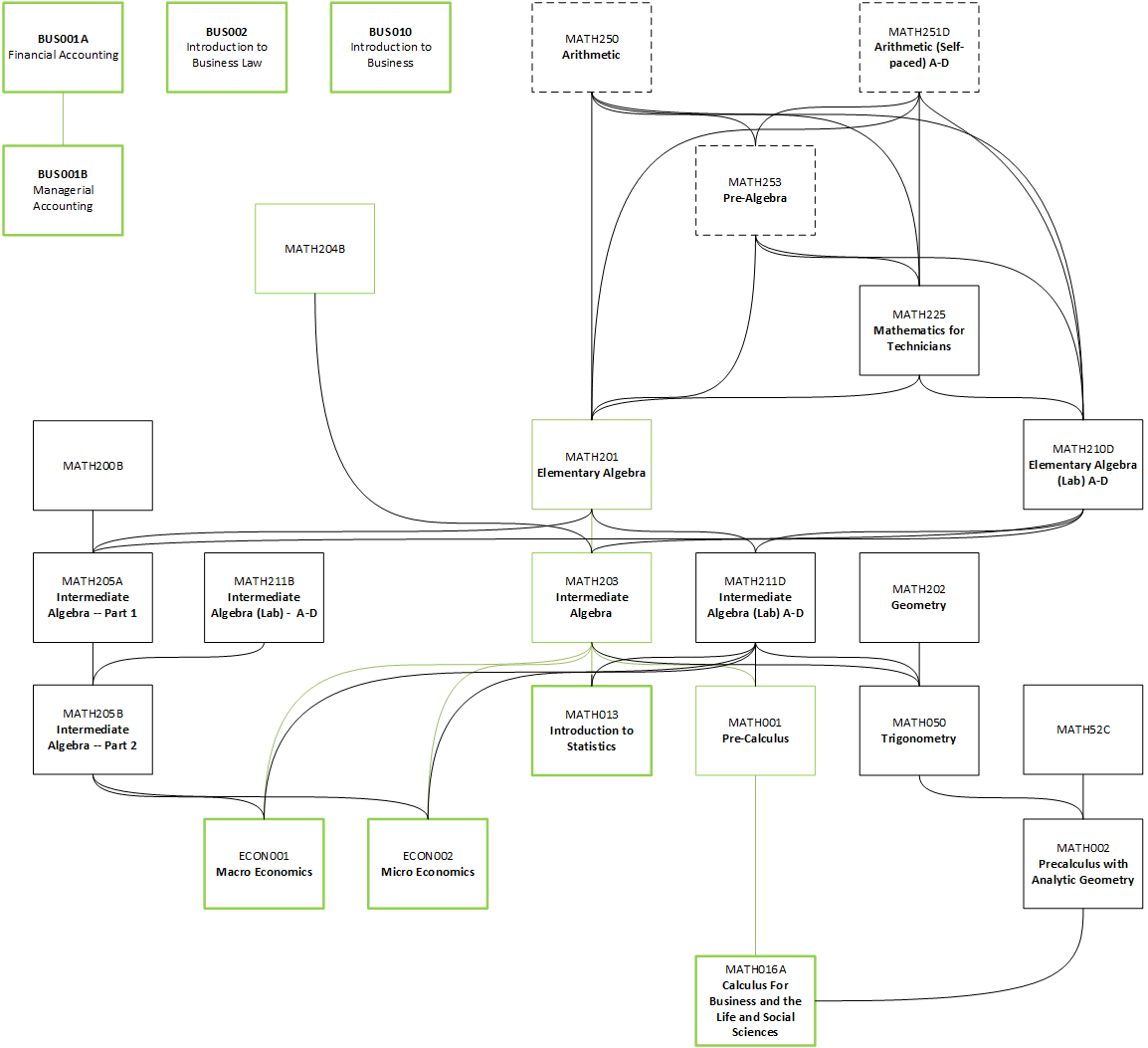 Student Voice about Choices
More than 50%  Concerned  about   making  a  mistake  when   choosing classes (Moore  &  Shulock,  2014)

42%  don’t  have  enough  information  about  requirements (Rosenbaum  et  al,  2006)

Surprised to find that courses taken do not count towards credentials (Nodine et al 2012)
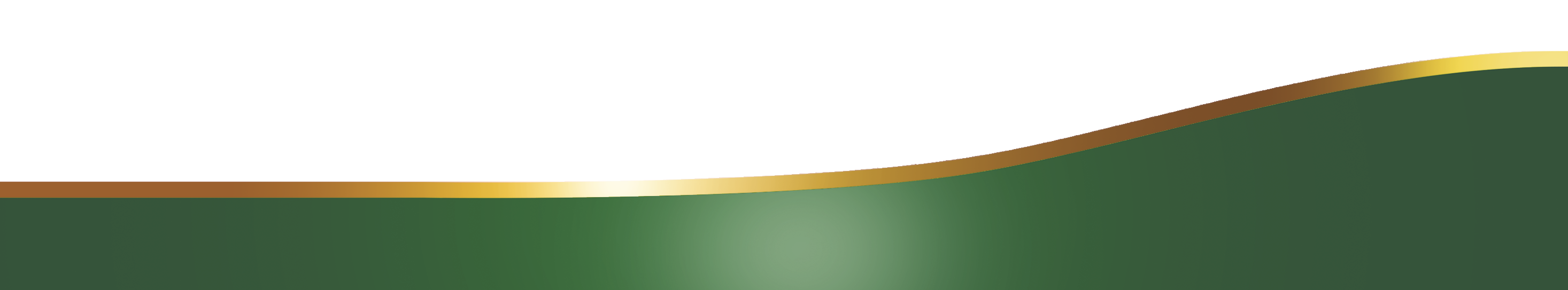 What are Guided Pathways?
Guided Exploration for Un/Decided Students 
Clustering of Programs of Study into Meta Majors
Clearly Delineated Program Requirements (Default Sequences) 
Improved Placement and Developmental Sequence 
Integrated  and Proactive Student Supports
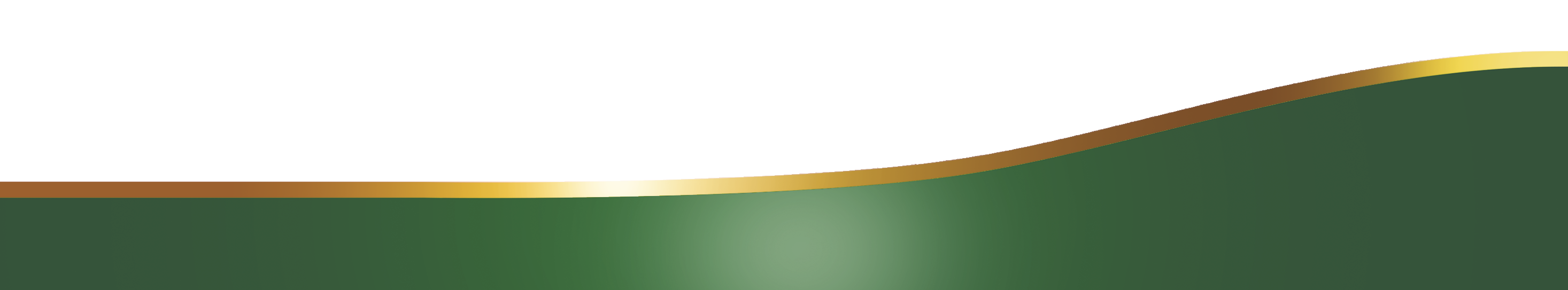 What will Cañada do through June of 2019?
Coordinating oversight by Guided Pathways Steering Committee that will undertake three potential areas of inquiry and exploration utilizing $515,000 of resources over five years.
A work-plan must be submitted by March 31. 
The plan can be flexible.
Additional dollars may be available through district support.
Three part plan:
Curricular Exploration
Business Process Analysis and Integrated Supports
Student Voices and Focus Groups
From March through June 2018
Form sub-committees
Identify Leads and Release
Formalize each plan
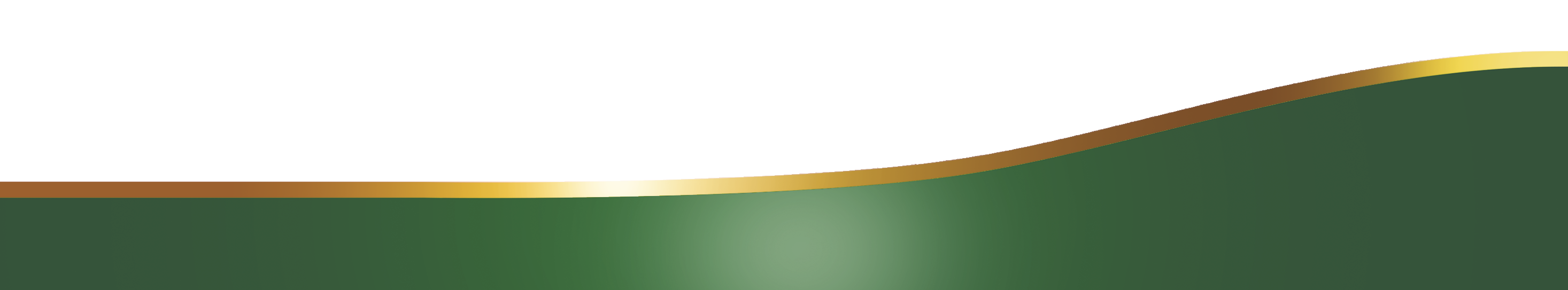 What will Cañada do through June of 2019?#1
Curricular Exploration

A careful deliberate process that will undertake:
Reading and review of best practice including reading circles and communities of practice.
Data dives relevant to our own student data.
Developing a research and data portal.
Visits to other CA colleges that are undertaking this process.
Guest speakers to guide our College on their college process.
Outcomes
Awareness of the work we need to do.
Awareness of our student data.
The tentative exploration of Cañada Meta Majors
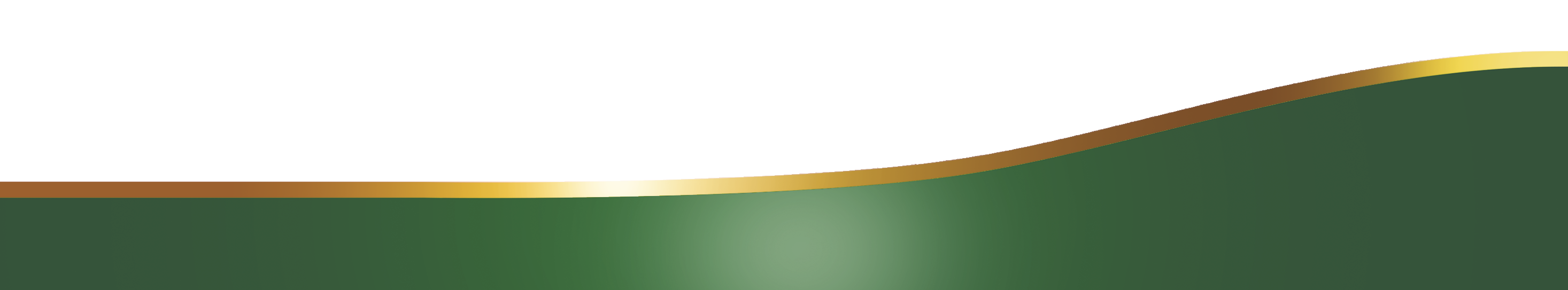 What will Cañada do through June of 2019?#2
Business Process Analysis for Integrated  Support
A careful deliberate process that will undertake:
Review of best practices in integration
Assessment and inventory of our own integrations.
Training for staff in Lean/Six Sigma
Mapping exercises of workflow for each services team.
Visits to other CA Colleges.
Consultation of best practice around integration and service.
Outcomes
Awareness of potential integration
Staff awareness of workflow and stopgaps for students.
Ability to inform resource request process.
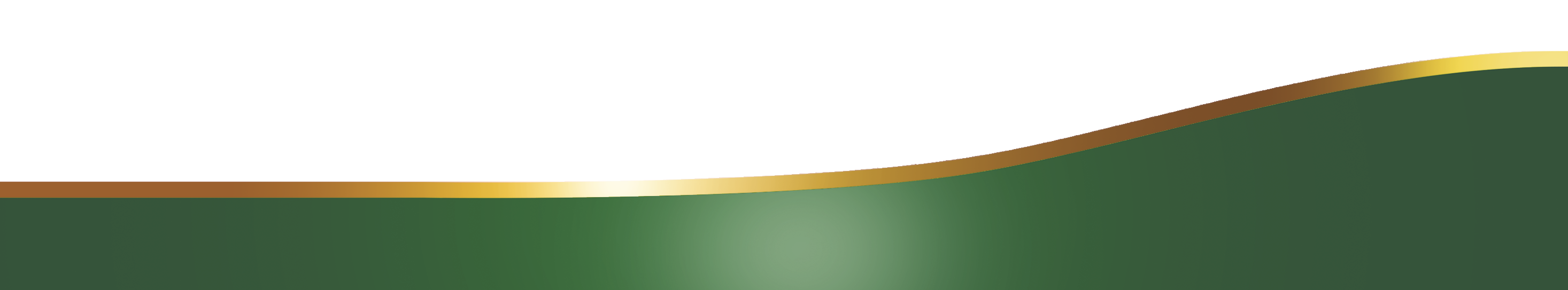 What will Cañada do through June of 2019?#3
Student Voices and Focus Groups

A careful deliberate process that will undertake:
Assessment of students that need to be included.
Assessment of process for focus groups.
Development of tolls/materials to include students as researchers in the process.
Utilization of research-based best practices to inform focus groups.
Development of two cycles of focus group research to inform campus.
Development of visual tools to convey student voices
Outcomes
Awareness of all student concerns related to GP
Capturing voices qualitatively
Ability to use data to inform larger GP process.
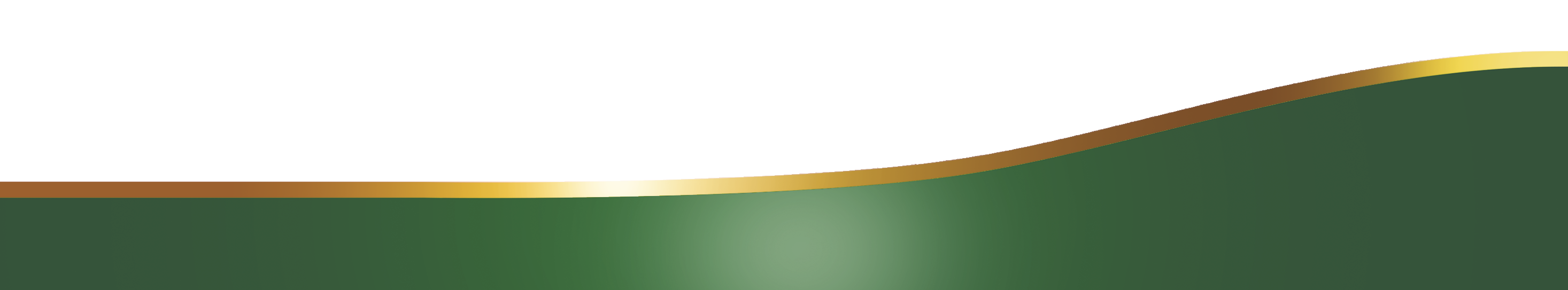 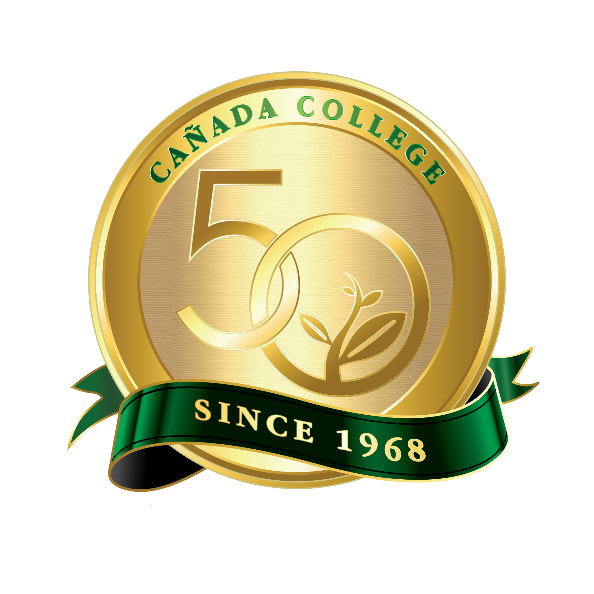 Honor the Past. Transform the Future.
CanadaCollege.edu/50
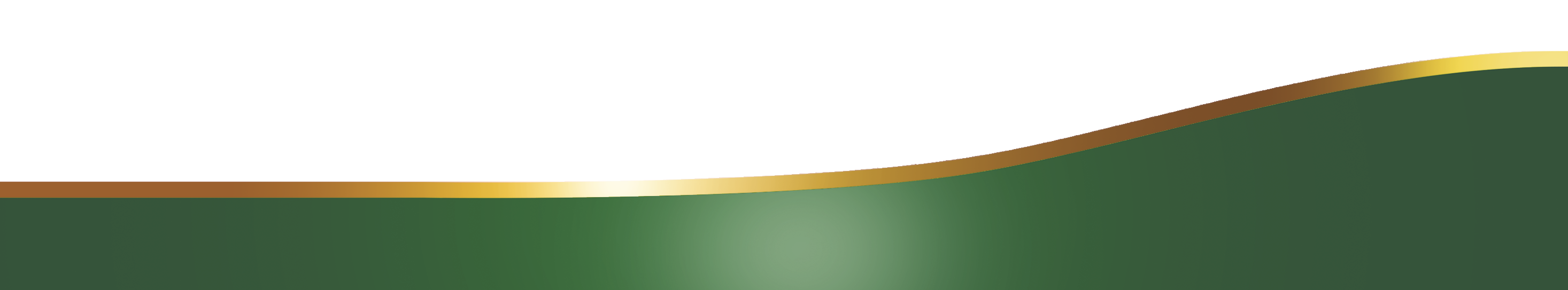